GO4SET STEM Competition (S2 Only)
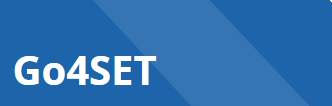 the G04set programme
The programme involves:
 	1.	A team of 6 student working on a real-life project.
	2.	We will have a mentor from a company called Micron 		to help us with our project. 
	3.	You will attend an event at Paisley University where you 		will meet the mentor and be able to look through the 		different projects that are available.
	4.	As a team, we pick the project that we like the best.
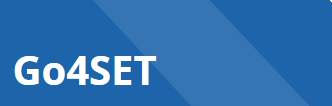 the G04set programme
The programme involves:
 	5.	The team of 6 will then work on the project, either after 		school or at lunch time, trying to design a solution.
	6.	We will have regular meetings with our mentor so that 		we can ask questions and check if our solution is 			possible.
	7.	Some of the meetings will be in school, and some may 		be a skype/ video-call just to check our work is ok.
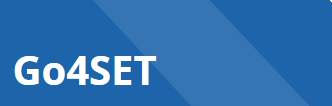 the G04set programme
The programme involves:
 	8.	We will have the chance to visit Micron to see what 		work our mentor does.
	9.	After 10 weeks, we will take our answer for our project 		back to Paisley University, where there is a celebration 		and awards event.
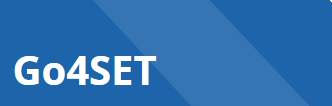 Barrhead High have been selected to take part in the G04set programme
At this stage the project is only open to ONE team (six students).
If more of you are interested, then I may be able to have two teams.
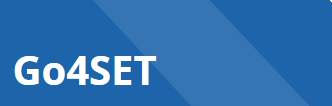 Barrhead High have been selected to take part in the G04set programme
I am looking for:
1.	Six students to make a team
-	You do not need to be great at maths or science… being 	enthusiastic, and keen to get involved is enough.

Final Point
YOU MUST BE AVAILABLE TO MEET FOR ALL 10-WEEKS
(I cannot have students dropping out of the project after 3 or 4 weeks.)
(If you sign up for this, then you are committed for the full 10 weeks.)
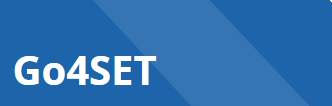 Barrhead High have been selected to take part in the G04set programme
Can students that are interested come and see me ASAP.

I need to send student names back to Paisley University by early February.